Osan AB Shuttle
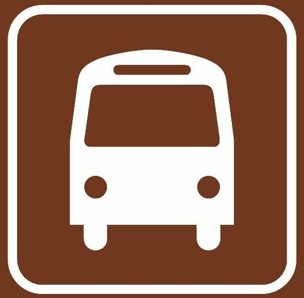 Shuttle is operated between the hours of:
 0530-0900, 1030-1330, and 1500-1800
Monday-Friday (Except US Federal and FW Down Days)
Stampede!
Published: 4 JAN 24
Mustang Shuttle
Stampede!
Published: 4 JAN 24
Main Gate Shuttle
Stampede!
Published: 4 JAN 24
Mustang Shuttle
Stampede!
Published: 4 JAN 24
Main Gate Shuttle
Stampede!
Published: 4 JAN 24
Mustang Shuttle
Stampede!
Published: 4 JAN 24
Main Gate Shuttle
Stampede!
Published: 4 JAN 24
BLUE SHUTTLE ROUTE
(Heads to Mustang Center)
UNCLASSIFIED // CONTROLLED UNCLASSIFIED INFORMATION
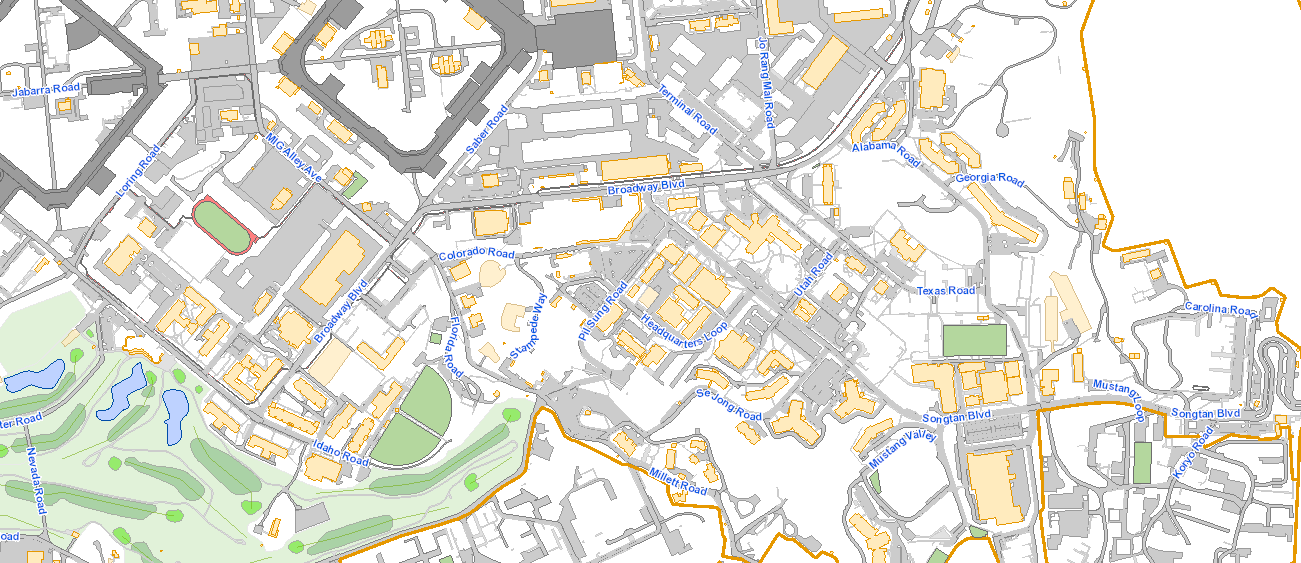 BX
Mustang
Main
Gate
UNCLASSIFIED // CONTROLLED UNCLASSIFIED INFORMATION
Stampede!
Published: 4 JAN 24
ORANGE SHUTTLE ROUTE
(Heads to Main Gate)
UNCLASSIFIED // CONTROLLED UNCLASSIFIED INFORMATION
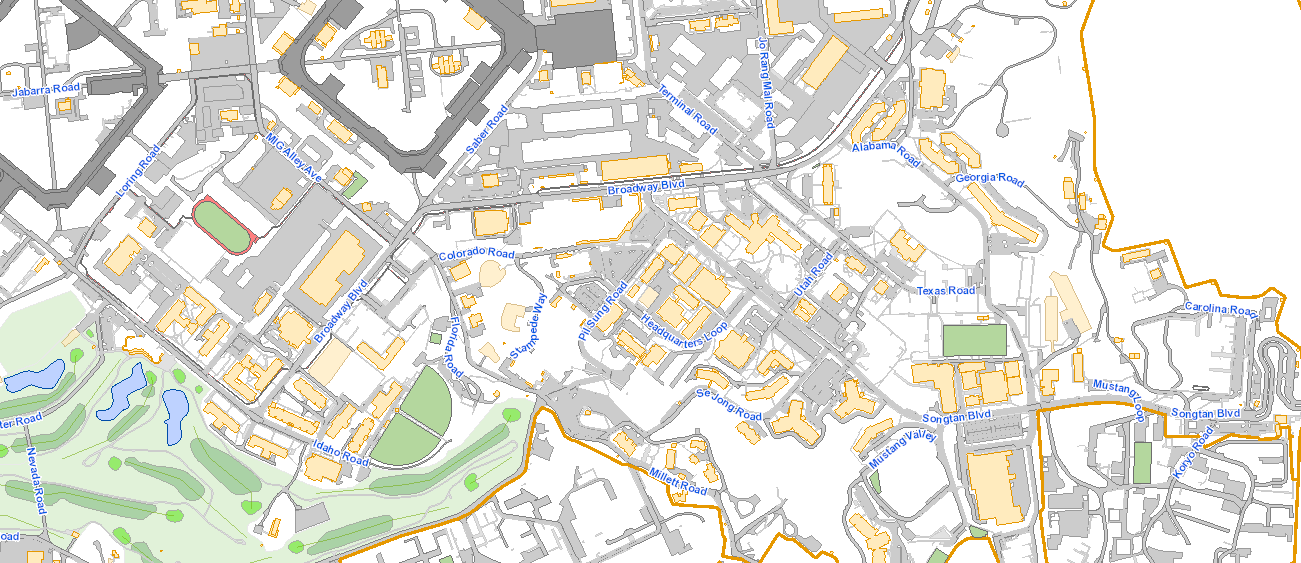 BX
Mustang
Main
Gate
UNCLASSIFIED // CONTROLLED UNCLASSIFIED INFORMATION
Stampede!
Published: 4 JAN 24